Patient-Centred R&D & 
‘Real World Development’

Presentation to PRISME SIG

Andy Black, CEO Kinapse
Alderley Park
22 May 2012
Personal perspectives
Patient
Relative
Healthcare Practitioner
Regulatory Consultant
Pharma Consultant
Pharma Service Provider
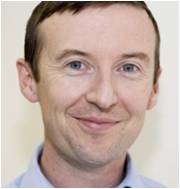 1
Pharma perspectives
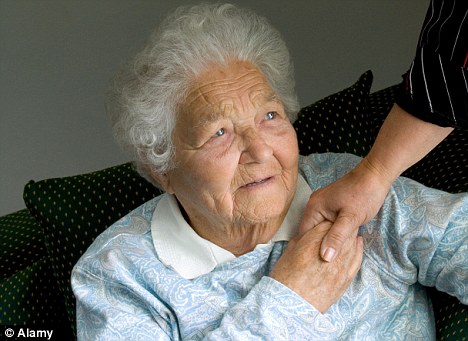 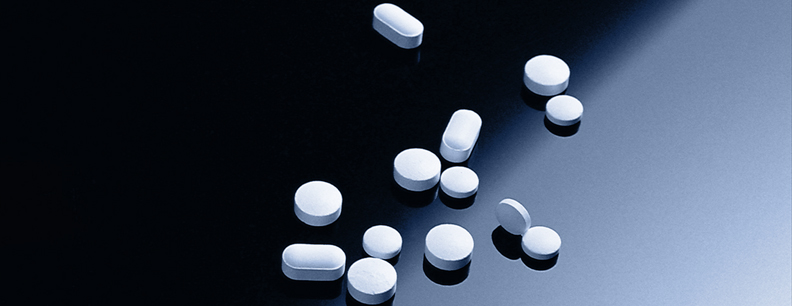 Patient at the Centre
Patient at the Centre?
Patent at the Centre
2
[Speaker Notes: Bristol Myers Squibb: “To discover, develop and deliver innovative medicines that help patients prevail over serious diseases”
J &J: Their Credo (they don’t have a mission statement) starts with “We believe our first responsibility is to the doctors, nurses and patients…”
Astra Zeneca: “To make the most meaningful difference to health through great medicines that bring benefit for patients and add value for our stakeholders and society”
Amgen: “To serve patients”]
Pharma ‘market access’
Public
Bodies
External stakeholders
Healthcare
Providers
Practitioners
Purchasers
Pharmacists
Patients
Politicians
Physicians
Population
Market Access
Therapeutic Leadership 
Team
Local 
Account 
Managers
Executive Team
Global Functions
Project/Brand Teams
Regional 
Management
National 
Affiliates
Internal pharma stakeholders
3
The outcome for big pharma?
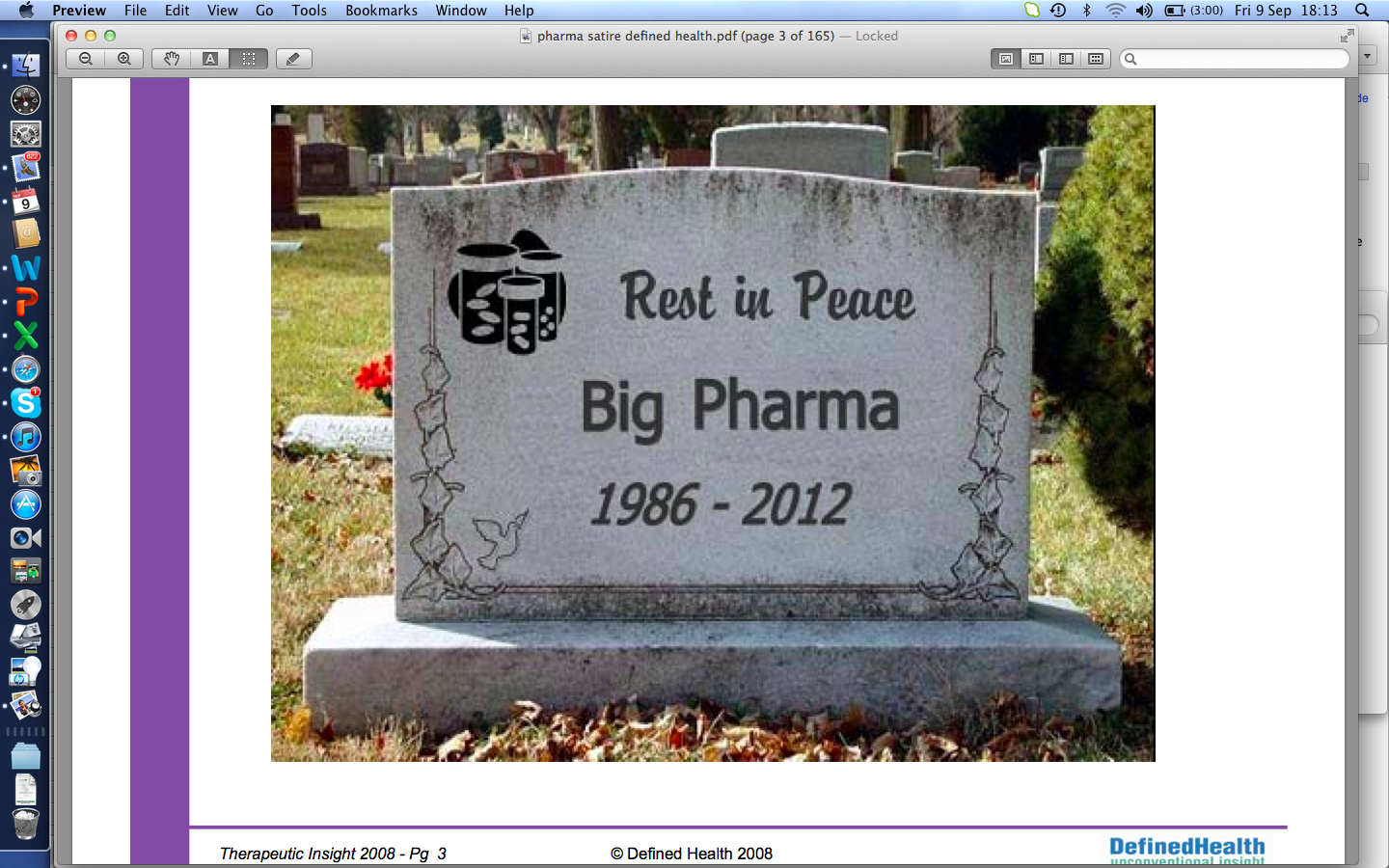 With thanks to Defined Health
4
Where is their ‘Market Access’ department?
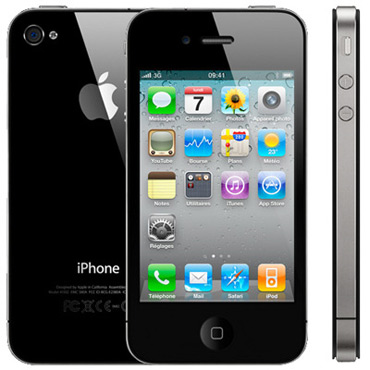 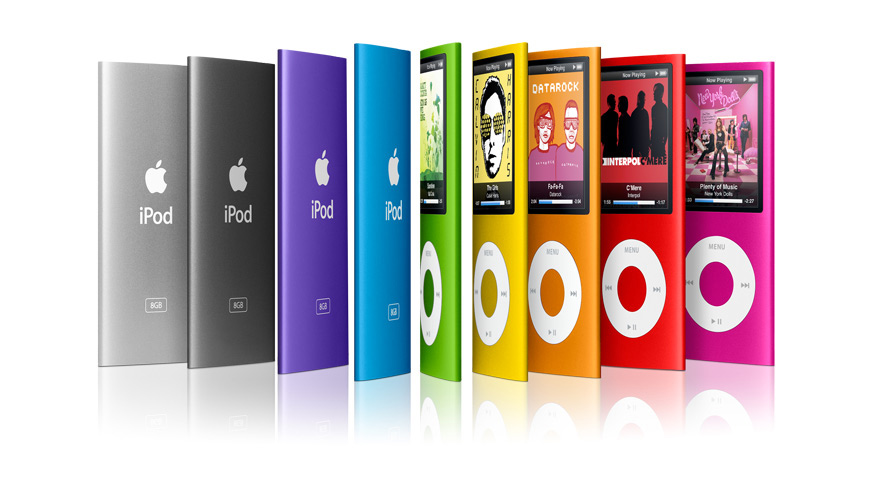 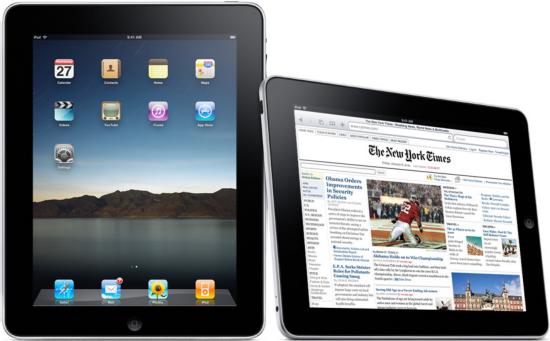 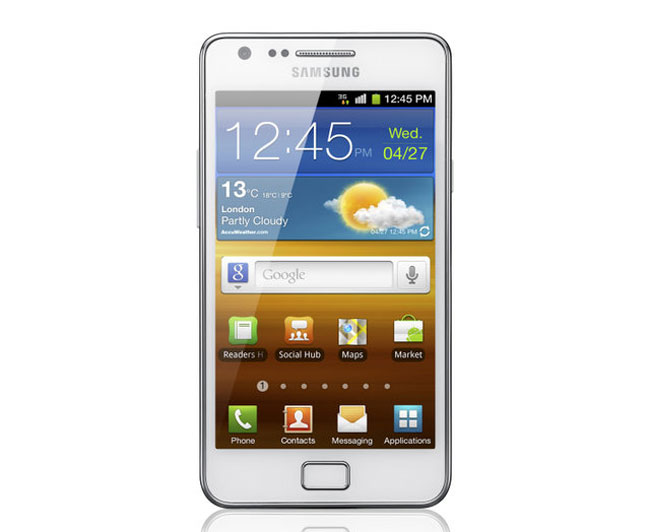 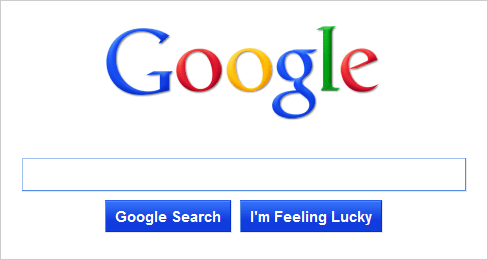 Pain in calf and short of breath
5
Patient access
Public
Bodies
Empowerment

Integration

Services
Policy Makers
Biotech companies
Device/ diagnostics companies
Payers
Patient Associations
Information services businesses
Patient
Hospitals
Healthcare
Providers
Practitioners
Purchasers
Pharmacists
Politicians
Physicians
Patients
Population
Pharmacists
Regulators
Patient’s family / carer
Healthcare Practitioners
Pharma companies
Academic institutions
6
Pharma putting the ‘patient at the centre’
Internal 		  External
Data, information, insights
Economic and societal value
Policy Makers
Payors
Consolidation  & Analysis
Patient
Evidence of value
Unifying value proposition
Therapeutic and social value
Regulators
HCPs
Products/services
7
Generating evidence for the value proposition
Clinical trial data
Patient Reported Outcomes
Epidemiology data
Health economic studies
Policy Makers
Payors
Meta-analyses
Patient
Evidence of value
Unifying value proposition
Regulators
HCPs
Local market insights
Registries and observational dbases
HA/HTA Scientific advice
Patient surveys
Ad Boards/ Key Opinion Leaders
8
Integrating and delivering the value proposition
HTA proposition
Regulator proposition
Payor proposition
Patient proposition
HCP proposition
Policy Makers
Payors
Patient
Evidence generation
Unifying value proposition
Insights
Regulators
HCPs
Evidence
Guidance
Service provision
Risk sharing mechanisms
9
The standard drug development model needs to change
PV & RM
Access
I
II
IIIa
Review
HTA
IIIb
IV
FIM
PoC
Ph III entry
Submission
P&R
Launch
Renewal
Key characteristics of the standard drug development model
Linear processes
Binary decisions
Expensive
Risks deferred
Delayed access
External activities
Sponsor activities
10
An alternative patient-centred approach based in the real world
Characteristics
Multi-stakeholder collaboration
Evolutionary trial design
Use of various existing real-world data sources
Transparency and shared access to data and analyses
Benefits
Earlier access to innovative therapeutics by well-informed, consenting patients
Improved understanding of drug performance, increasing confidence of clinical efficacy, risk/benefit and value
Earlier and better characterisation of risks and their management
Elimination of  traditional clinical trials in Phase III and IV
11
A proposed Real World Development model
Patient consultation
Collaborative
multi-stakeholder
design and evaluation
HA  review
Ongoing PV & Risk Management
HTA review
Access
IIIb
IV
Exploratory Trials
IIIa Trial
RWD Programme
P&R	Pricing and reimbursement
CoCE	Confidence of
	Clinical Efficacy
CoV	Confidence of Value
CoB	Confidence of Benefit/Risk
CoB
Submission
CoCE
CoV
P&R agreed
RWD Programme Conditional Approval
P&R framework agreed
12
GPRD
The world’s largest database of high quality anonymised longitudinal patient records.
13
[Speaker Notes: PRESCRIPTIONS: Details of every prescription issued
EVENTS RESULTING IN A PRESCRIPTION: all events resulting in the prescription, change or withdrawal of a drug or other treatment 
OTHER SIGNIFICANT EVENTS: In addition to events which result in a prescription, a record should be made of all other significant morbidity events
all events resulting in a hospital or specialist referral, 
the outcome of the referral; 
test results (significant normals and abnormals) 
any unplanned withdrawal of a drug including adverse drug reactions, allergies and intolerances; 
CHRONIC & RECURRENT ILLNESSES: The date of the original onset of a chronic or recurrent condition should be recorded
CONTRACEPTION AND IMMUNISATIONS: A record of contraceptives (oral, IUD or other) and immunisations should be included, whether these are prescribed or administered 
PREGNANCY OUTCOMES & CHILDBIRTH: The outcome of pregnancy should be entered in the mother’s clinical record, and the condition of each newborn should be recorded in the child’s own record including normal births, prematurity and congenital malformations
DEATHS: When a patient has died, a record of the death and, when known, the cause of death should be entered
LIFESTYLE: Current smoking status, alcohol intake and height/weight should be recorded for adults approximately every 3-5 years (adult height need be measured once only)
REGISTRATIONS: Registration details for all patients should be accurately maintained, including date of birth, sex, registered GP, and registration status (permanent, applied, temporary and transferred outs) with dates]
GPRD history
1987
Launch
1993
Acquired by Reuters
1994
Donated to DH
1999
Transferred to MCA
2012
Services taken over by CPRD funded by MHRA and NIHR
VAMP
Research Databank
REUTERS
DH
MCA / MHRA
MHRA, NIHR
Doctors incentivised by access to innovative practice management system in return for data
Briefly owned database on acquisition of VM practice management system, but soon divested to DoH
Transferred and managed within Statistics Division of DH.  Managed operationally by ONS.
Established within MCA as operationally independent unit. 
Database redeveloped for online access
CPRD,  new English NHS observational data and interventional research service, took over all activities of GPRD from April 2012
14
[Speaker Notes: The Medical Control Agency (MCA) took over GPRD in 1999. This agency became MHRA in April 2003, following a merger with Medical Devices Agency (MDA).]
GPRD and CPRD
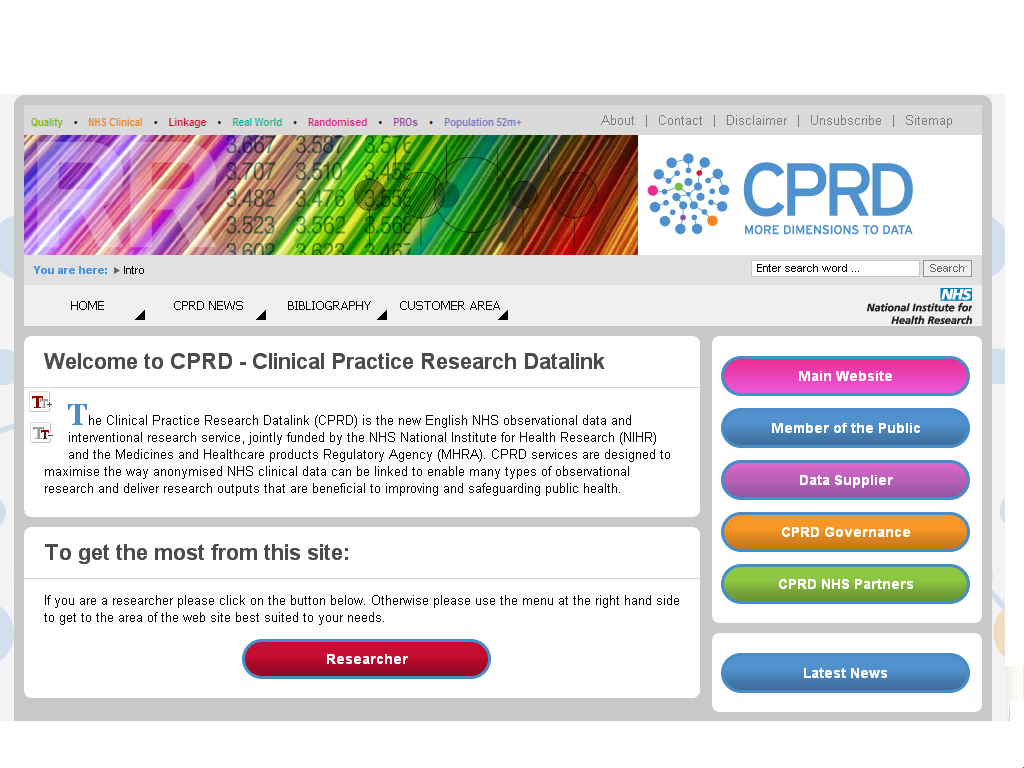 15
[Speaker Notes: PRESCRIPTIONS: Details of every prescription issued
EVENTS RESULTING IN A PRESCRIPTION: all events resulting in the prescription, change or withdrawal of a drug or other treatment 
OTHER SIGNIFICANT EVENTS: In addition to events which result in a prescription, a record should be made of all other significant morbidity events
all events resulting in a hospital or specialist referral, 
the outcome of the referral; 
test results (significant normals and abnormals) 
any unplanned withdrawal of a drug including adverse drug reactions, allergies and intolerances; 
CHRONIC & RECURRENT ILLNESSES: The date of the original onset of a chronic or recurrent condition should be recorded
CONTRACEPTION AND IMMUNISATIONS: A record of contraceptives (oral, IUD or other) and immunisations should be included, whether these are prescribed or administered 
PREGNANCY OUTCOMES & CHILDBIRTH: The outcome of pregnancy should be entered in the mother’s clinical record, and the condition of each newborn should be recorded in the child’s own record including normal births, prematurity and congenital malformations
DEATHS: When a patient has died, a record of the death and, when known, the cause of death should be entered
LIFESTYLE: Current smoking status, alcohol intake and height/weight should be recorded for adults approximately every 3-5 years (adult height need be measured once only)
REGISTRATIONS: Registration details for all patients should be accurately maintained, including date of birth, sex, registered GP, and registration status (permanent, applied, temporary and transferred outs) with dates]
Other Real World Developmentcase studies
* Statistical methods case study was prepared to highlight the development of methods to improve the use of non-interventional studies in healthcare.
16
My personal conclusions
Healthcare delivery will transform based on increased patient empowerment, improved patient access to useful information and associated services 

A strong consensus exists that the current drug development and commercialisation model must change, focused on patients’ needs

We need to make progress with Real World Development
Further definition and communication of acceptable RWD models
Selection and approval of pilot programmes
Establishment of an operational co-ordinating body, engaging: 
IMI
UK government/DH/ABPI (and other Industry Associations)
NEWDIGs/MIT
Others?
17
Thanks for listening
Andy Black, Co-founder & CEO: 
+44 (0) 7787 536680 	andy.black@kinapse.com

Web site: 		www.kinapse.com
General enquiries: 	info@kinapse.com
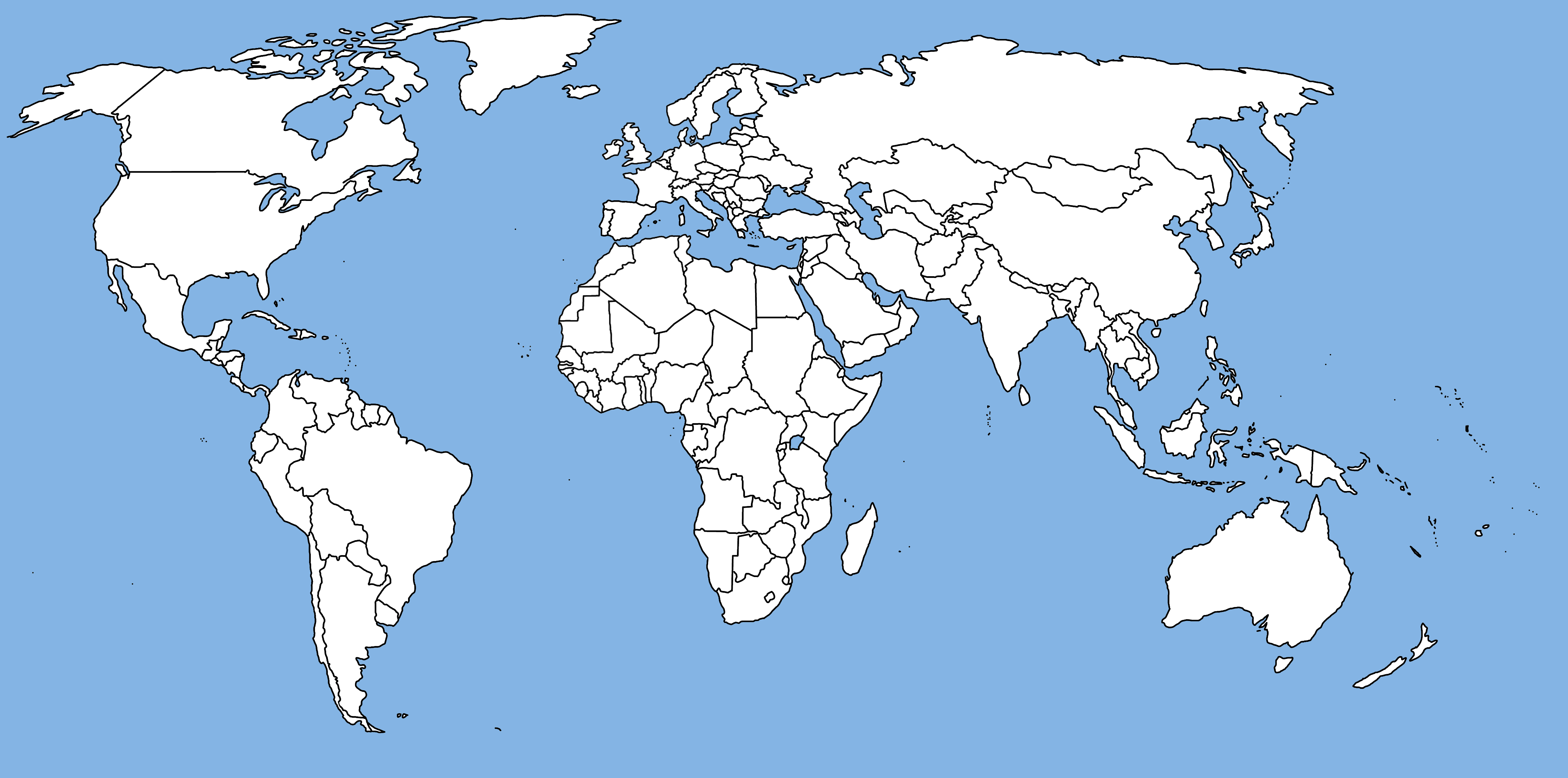 Kinapse UK : London
Kinapse US : Philadelphia
Kinapse India: Gurgaon
18
Back up slides
Pressures on Pharma
‘Me too’ products
APPROVAL
Cashflow
Generic substitutes
Increased regulatory requirements
Increasing competitive pressure
Market access hurdles
0
Time
20
Pharma responses
‘Me too’ products
APPROVAL
Cashflow
Cycle time compression
Improved evidence generation
Generic substitutes
Product line extensions
Increased regulatory requirements
Increasing competitive pressure
Market access hurdles
Launch excellence
0
Time
Cost savings
21
A commercial model based on the patient
Cashflow
Time
Patent at the centre
Patient at the centre
22